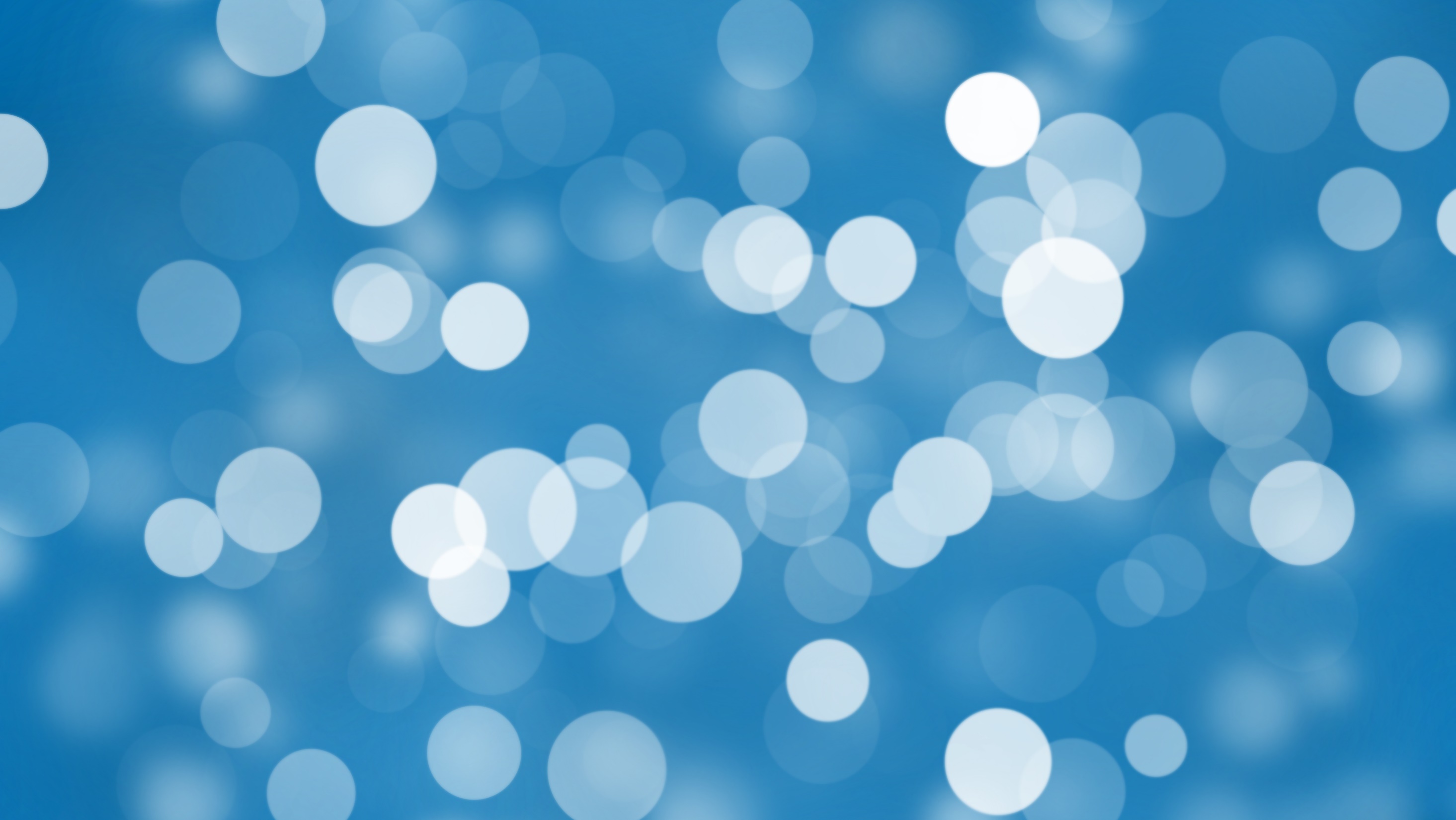 Event Plan Wisp Design
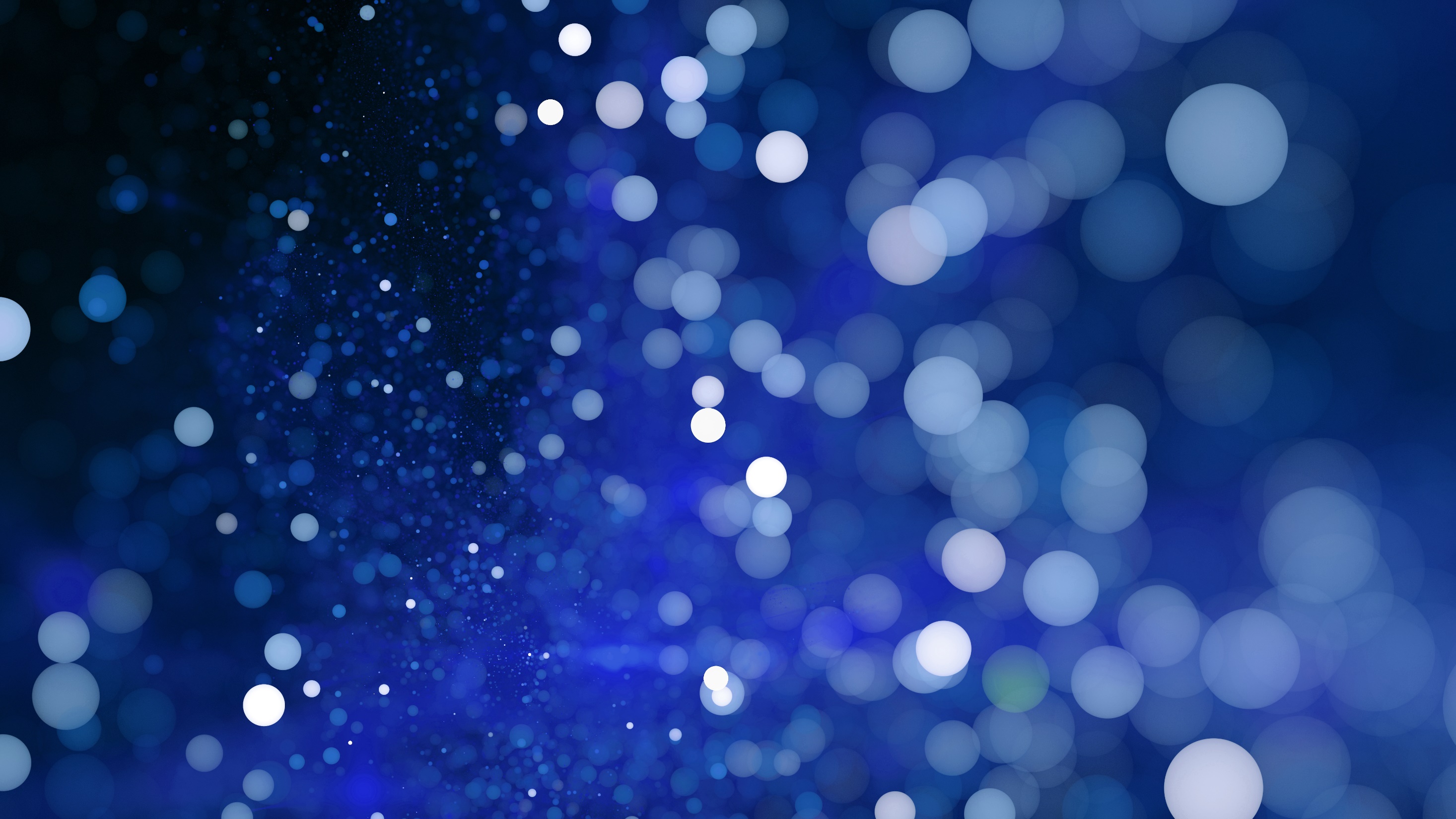 Party Planning
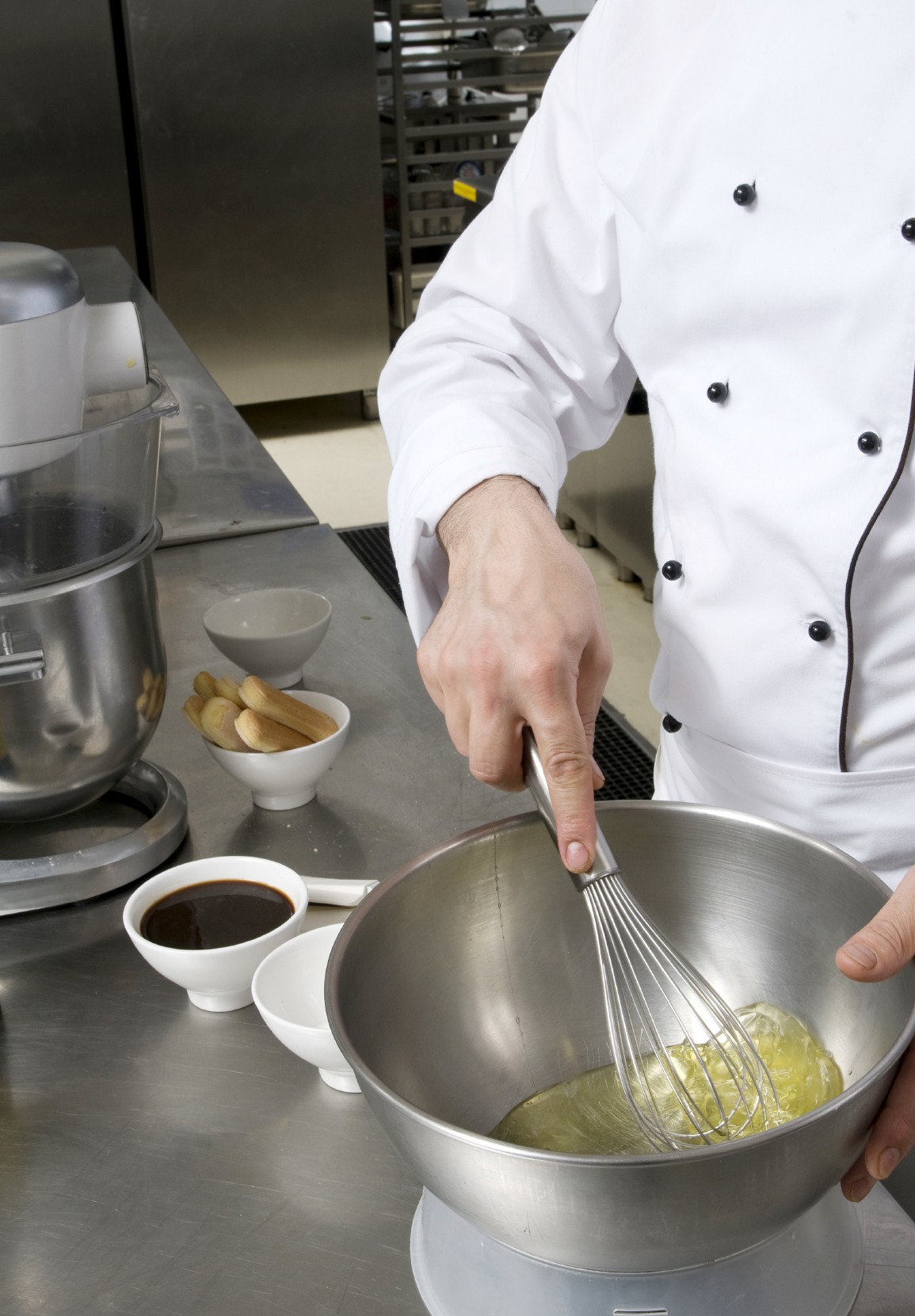 Party Committees
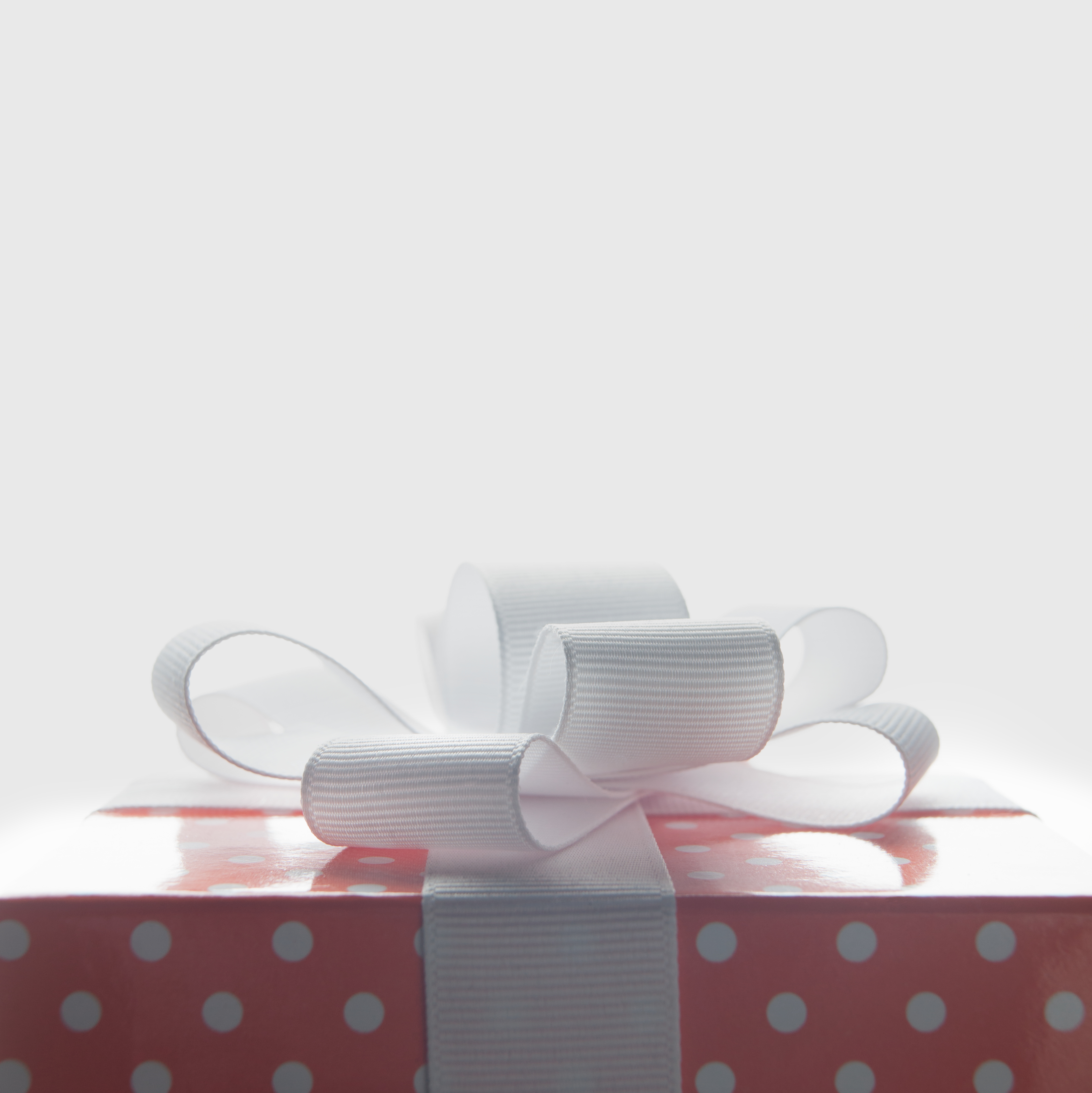 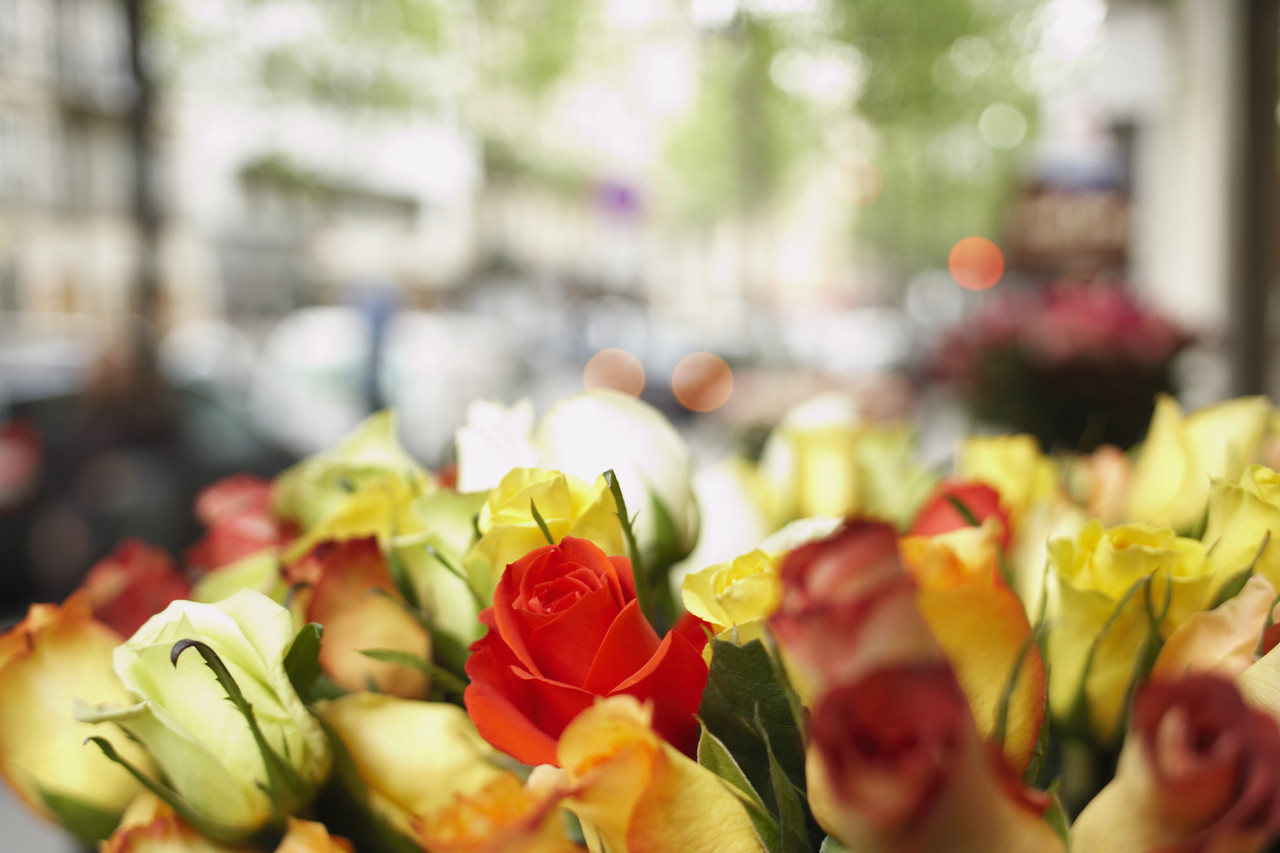 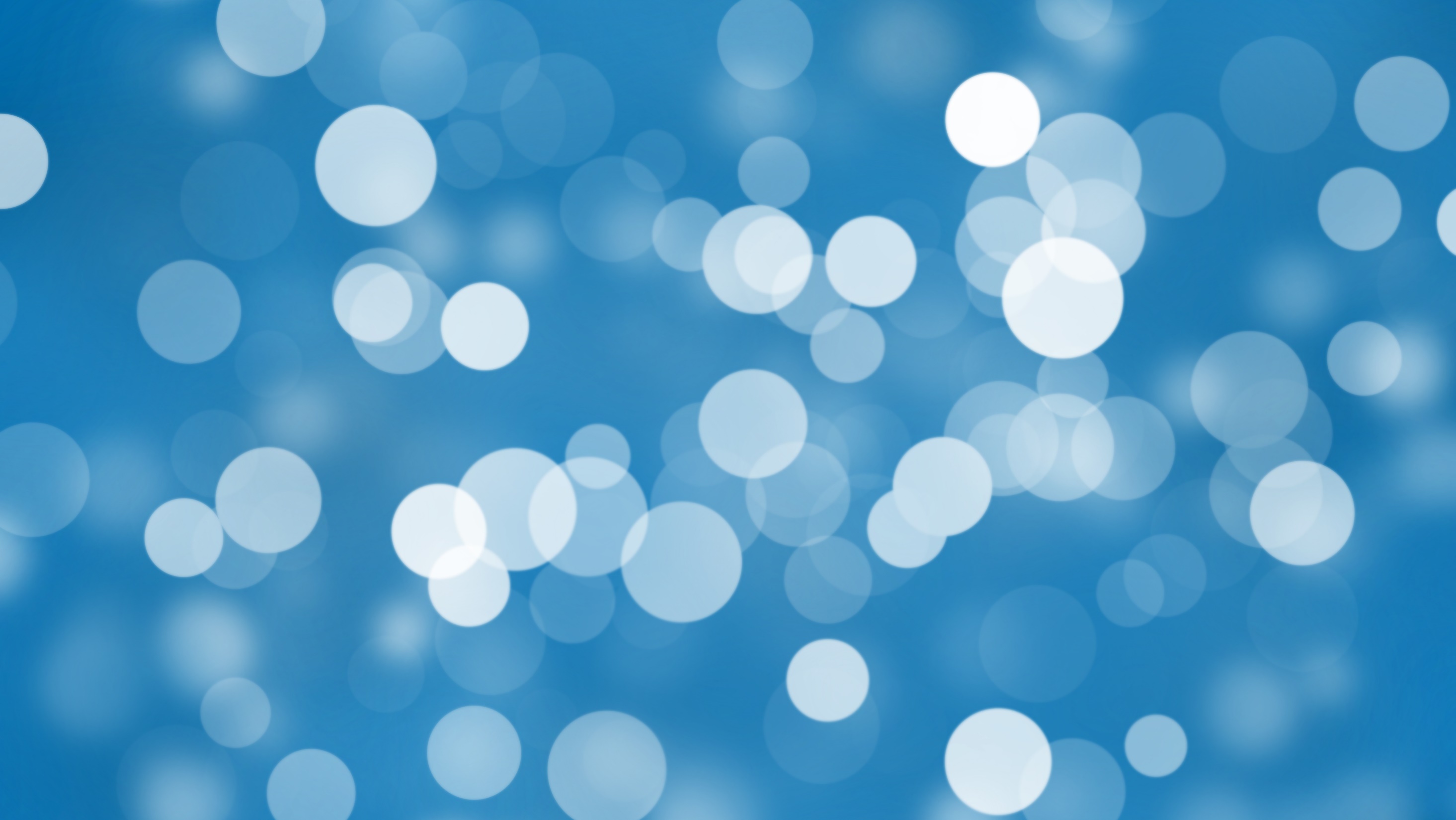 Thank you
someone@example.com